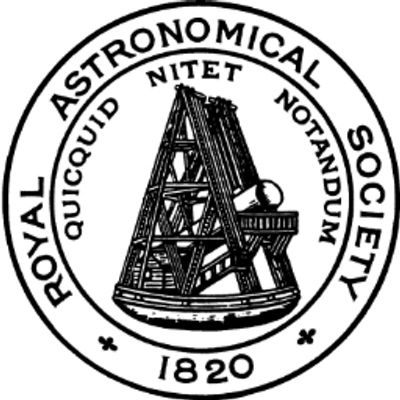 Being Visually Impaired/ Partially Sighted
Lucy Williams
What I’m going to cover
What is it like to live with a Visual Impairment? – the difficulties
What organisations can do to help alleviate these difficulties.
Living with a Visual Impairment
Me: I am Visually Impaired because of genetic reasons- Oculocutaneous Albinism. Recently finished an MPhys Physics and Astronomy degree at Durham Uni and now work at the RAS.
Examples of difficulties I face:
can’t drive
everything takes longer
hard (and more dangerous) navigating new places
at Uni I couldn’t see the board!
hard to recognise people I know
eyes tire and strain quickly
can’t see platform numbers/ names unless I’m really close
Can’t see the menu in cafés
The Facts
In the UK, there are almost 2 million people living with sight loss. Of these, around 360,000 are registered as blind or partially sighted. (NHS).
> 1,000 first year (undergrad/ postgrad) students each year (that disclose).  
Students with disabilities are more likely to leave university after their first year than non-disabled students (Futuretrrack)
Currently, Physics/ Astronomy are quite inaccessible disciplines eg Universities: labs, writing on blackboards etc
General Tips to Organisations
Disclosing a Visual Impairment can be hard so…
Outwardly show inclusivity 
Be approachable in correspondence – email and in person.
Make your space safe and accessible.
Ask guests for any access requirements.
Events/ Universities
Give details beforehand – people can judge what they might need
Offer electronic materials beforehand (e.g conferences, lecture notes) in simple format. 
Large print handouts – again, ask
Accessible venue/ rooms
Reserve seating at front
Events/ Universities
Lighting
Breaks 
Image descriptions
BIG labels – eg name tags but also on rooms etc.
Designated quiet room
PDFs sometimes aren’t compatible with screen reading software! – Provide material in a number of formats.
University specific
Use institutions virtual learning environment accessible to screen reader users
Ensuring accessible versions of key texts available in advance
Exams/ assessments: extra time, rest breaks, modified paper, scribe, computers.
Changing culture in academia
Employment
~  10% more non- disabled graduates in employment after 6 months compared to visually impaired graduates (Leavers Survey).
Pre- Employment:
Accessible application form
Ensure accessibility of online assessments (or remove them completely)
Extra time (same applies for universities)
Assessment centres- powerpoints/ hand outs in accessible formats
Ask about access requirements before interview eg lighting, aware of eye contact issues etc
Reasonable Adjustments = an adaptation or alteration in the work place to allow a person with a disability to do their job safely and effectively. 
Case specific, but e.g.:
Flexible starting and finishing times
Review of targets- things take longer
Screen size/ distance
assistive technology (access to work)
Lighting
Support eg in training sessions
Useful resources
RNIB (Royal National Institute of Blind People)- has loads of great factsheets.
Blind in Business- helps visually impaired graduates into work
Grapheel- have developed an app to connect visually impaired students with academics
Gov.uk- info on reasonable adjustments
Final Comments
As a Visually Impaired person, I don’t expect people to think of everything! Give enough information about what’s to be expected and we can decide what we might need you to do.
Outwardly show inclusivity 
Be approachable in correspondence – email and in person.
Ask guests for any access requirements.